Ova licenca dozvoljava vama (ili drugim stranama) da delite, prerađujete, izmenite i razvijate ovaj materijal u nekomercijalne svrhe, pod uslovom da citirate Connect! partnere na projektu i da materijal koji kreirate licencirate pod istim uslovima.
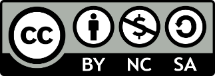 UVOD U LEKCIJU 3
Aleksandra Đurović
Tim Beogradske otvorene škole
connect-erasmus.eu
O čemu smo govorili u lekcijama 1 i 2
- Dimenzije uticaja različitih trendova na svet rada- Pregled pojedinih trendova koji utiču na svet rada i njihove moguće implikacije na broj i kvalitet poslova- Koje metode se koriste za predviđanje promena u svetu rada?- Koje su njihove prednosti i mane?- Primeri uticaja različitih metoda- Kako proceniti kredibilnost informacija o promenama u svetu rada?
connect-erasmus.eu
Rezultati upitnika za procenu znanja nakon Lekcije 2
Očekivani odgovori:
Q1=b; Q2 =c; Q3 = b; Q4 = b; Q5 = a; Q6 = b; Q7 = c; Q8 = b; Q9 = b; Q10 = c.
Da li je bilo nekih pitanja koja su vam bila teška? 
Da li je potrebno dodatno objašnjenje nekih sadržaja lekcije 2?
connect-erasmus.eu
Refleksija u vezi sa radom od kuće
Koje implikacije promena u svetu rada na pružanje usluga podrške karijernom razvoju prepoznajete?
connect-erasmus.eu
Cilj prezentacije
Da se identifikuju situacije u kojima nalazi o promenama u svetu rada mogu da se primene u praksi prilikom pružanja podrške karijernom razvoju zaposlenih
connect-erasmus.eu
Šta biste želeli da naučite tokom današnje lekcije?
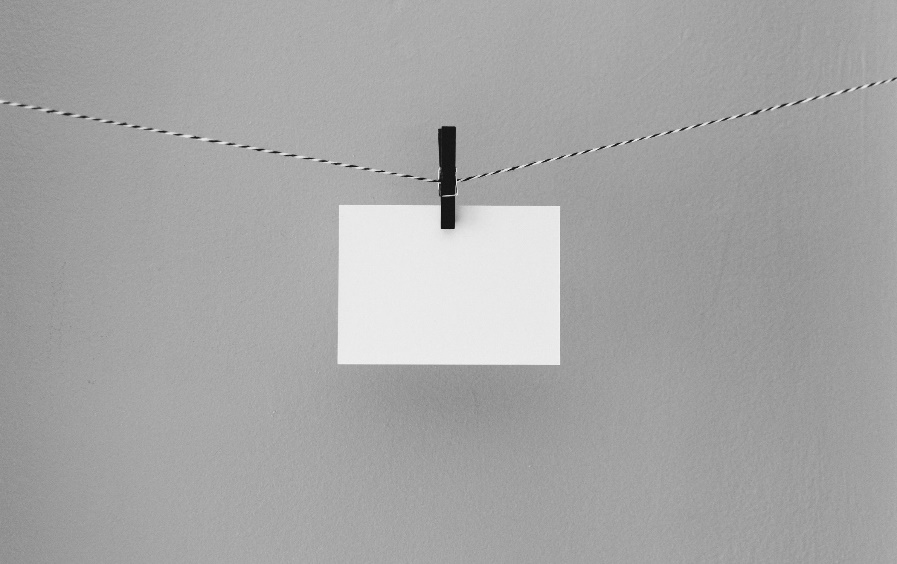 connect-erasmus.eu
Pregled dela 3
Uloga karijernog vođenja i savetovanja u kontekstu promena u svetu rada
Priprema za karijerne promene
Odgovor na karijerne teškoće u kontekstu tehnoloških i demografskih promena, globalizacije i klimatskih promena
connect-erasmus.eu